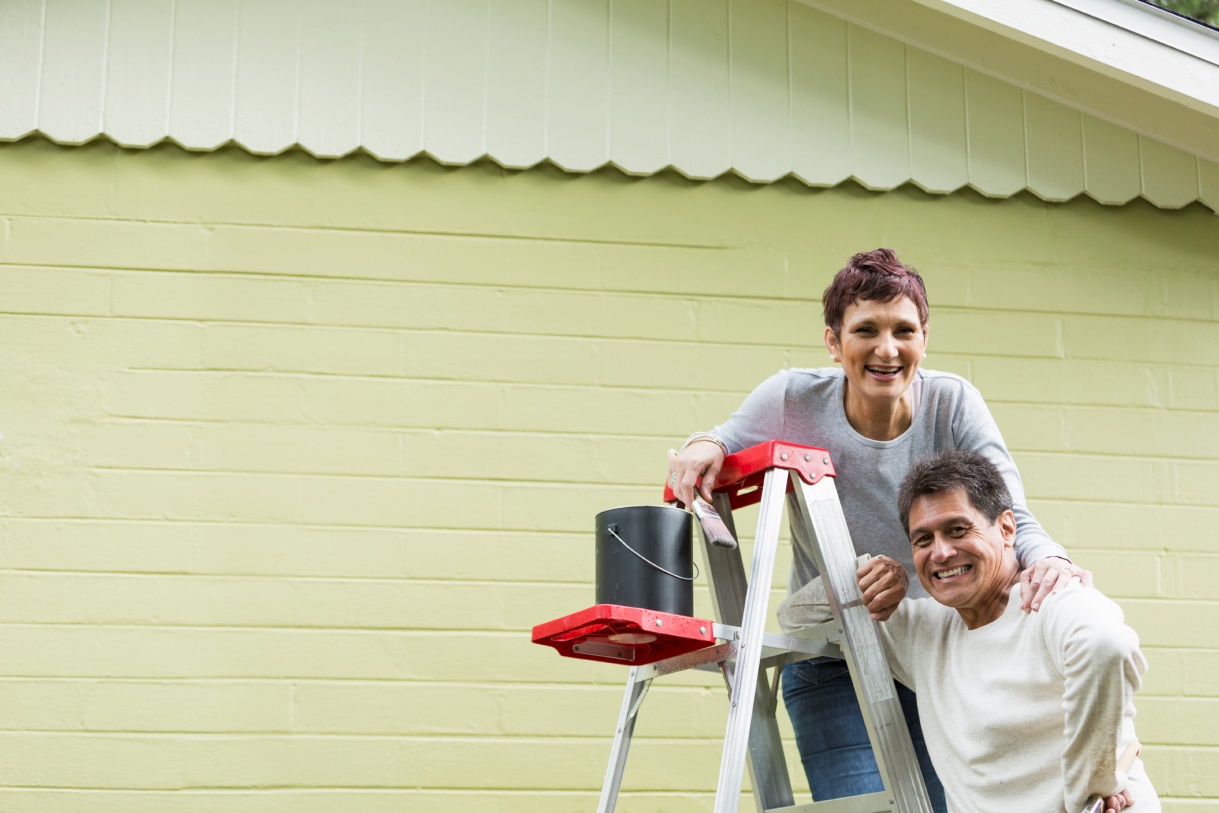 Minnesota Housing Fix Up Loan ProgramNew Lender Training
June 20, 2017
[Speaker Notes: Hello! Welcome & introduce myself.]
Agenda
Minnesota Housing
Fix Up 
Eligibility
Process
Underwriting
Closing/Post-closing
Community Fix Up
Resources
[Speaker Notes: This are the items we’ll be covering today. Overall, we’ll be speaking about general programmatic information. As I’m sure you’re aware, we’re presented with unique situations frequently in this industry, which is why we make ourselves available to you for questions or concerns. 

I’ll also be referencing the website a lot during this training. All of the information and forms that we discuss today are available on the Minnesota Housing website.]
Mission
Housing is the foundation for success, so we collaborate with individuals, communities and partners to create, preserve and finance affordable housing.
[Speaker Notes: Starting out with a little more information about who Minnesota Housing is as an agency.]
About Minnesota Housing
State’s housing finance agency
In 2016, invested $1.09 billion and served nearly 67,000  households
Single family lending products and multifamily financing
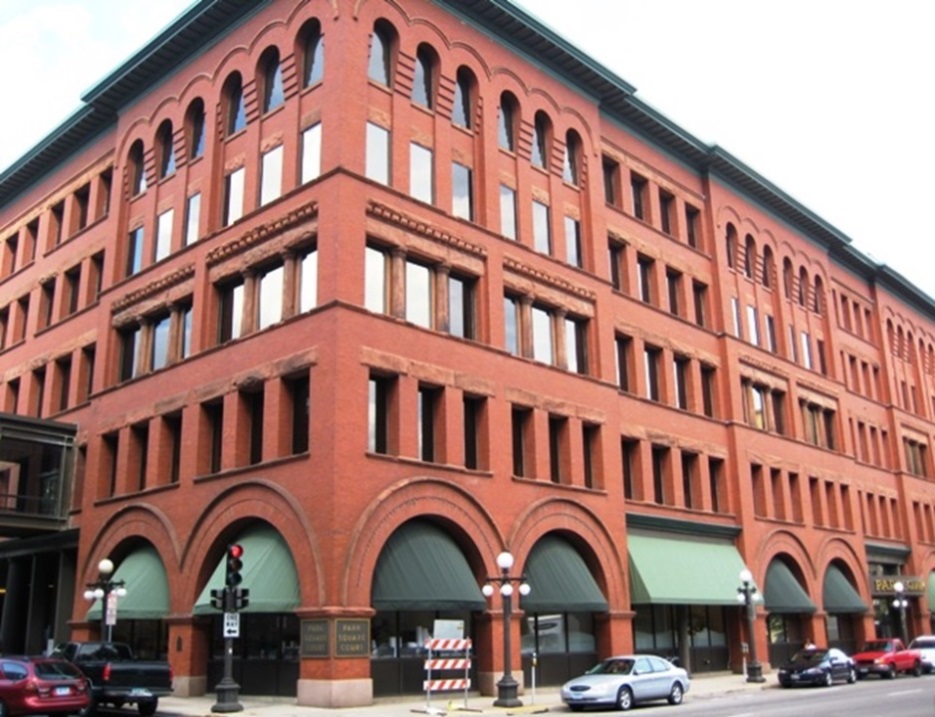 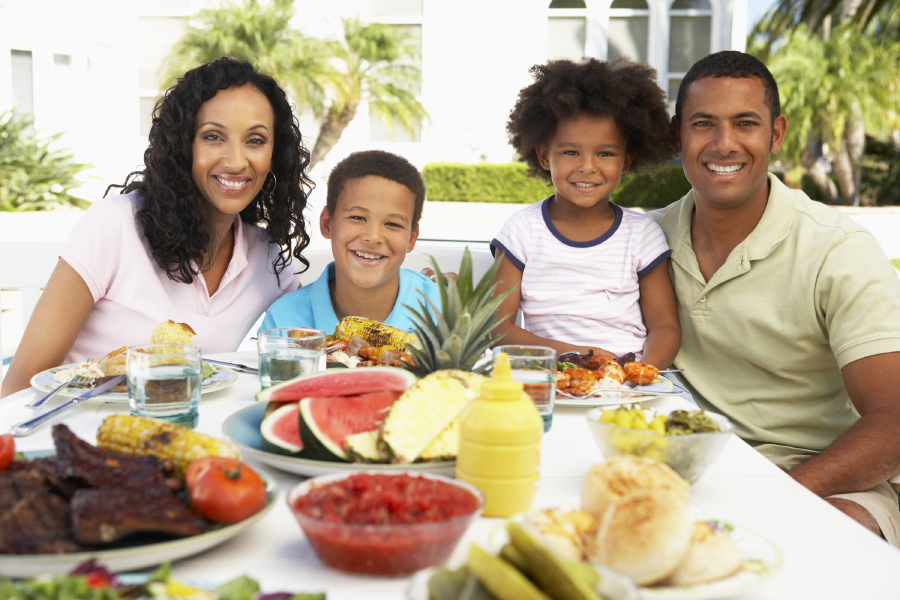 Fix Up Loan Program
Benefits
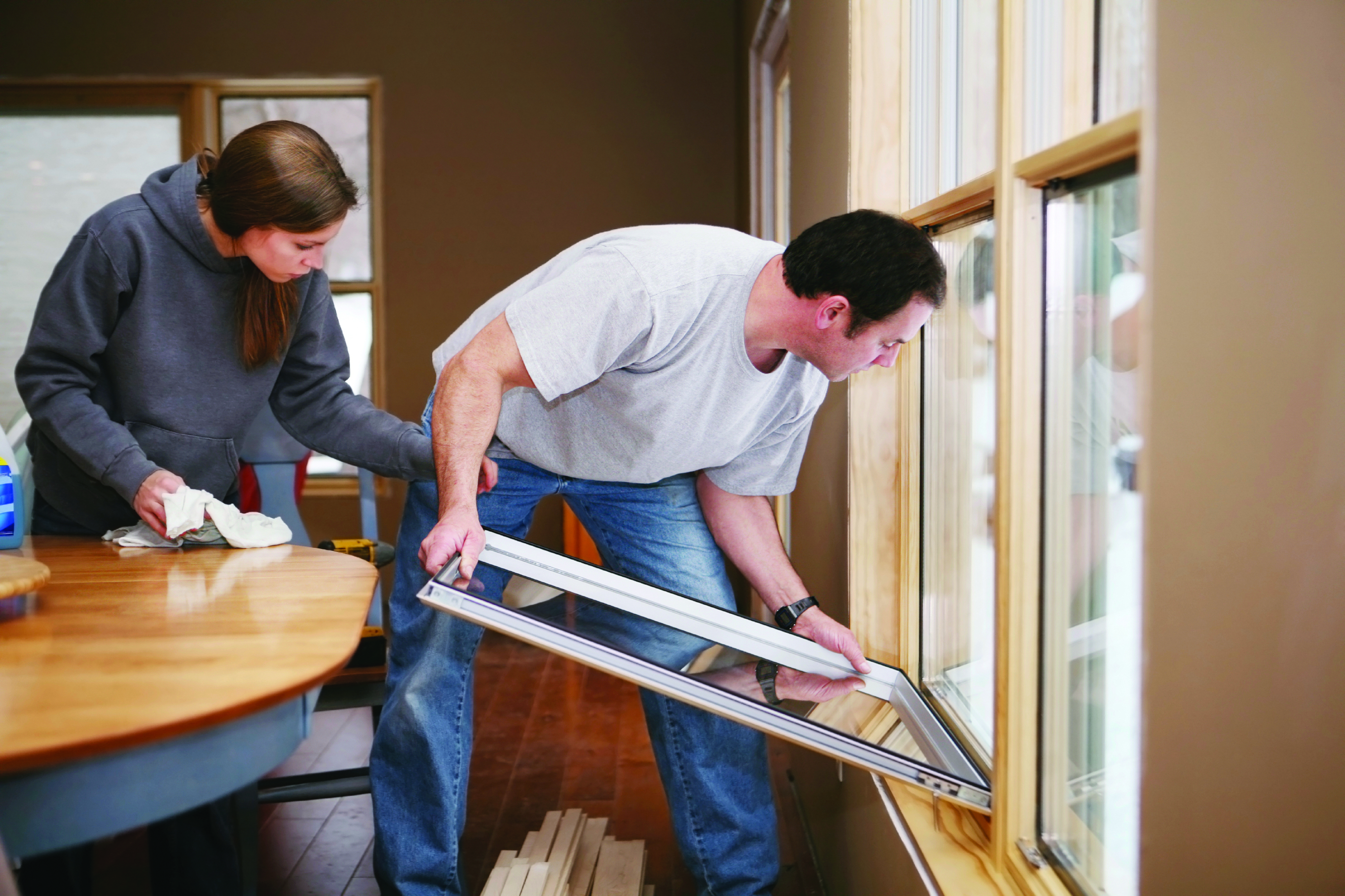 Enables and motivates 
Self-supported
Wide variety of lender partners
Fills a lending gap
[Speaker Notes: Fix Up enables borrowers to afford repairs and updates, as well as motivates them to invest in existing housing stock.Self-supported: using agency resources and loan repayments
Lending gap: moderate income households]
Fix Up Loan Types
Fix Up Loan Program
Unsecured Loan

Secured Loan

Unsecured Energy Loan*

Secured Energy/Accessibility Loan*

*No income limit
Comparison
*Rate reduced to 6.49% if borrower signs up for auto-draft payments at closing
[Speaker Notes: This chart is available (in more detail) on our website – document called Features and Programs Summary. Personally, I have it next to my phone so that I can use it as a quick reference guide when I get calls. 
Distinctive features of the program = higher LTV, longer loan terms (up to 20 years), unsecured option 
NOTE: reduced rate (6.99 to 6.49) if borrower enrolls in auto-draft payments, talk more about this later
*Note no income limit on energy/accessibility option]
Improvements
ELIGIBLE
Personal property items such as appliances
Outbuildings, gazebos, pools, saunas, hot tubs
Garage space greater than 800 square feet per property
Basic and permanent residential repairs, remodeling and energy conservation
Basic garage
Accessibility improvements
Work that’s already started or completed
INELIGIBLE
[Speaker Notes: These are just a sample of the many types of improvements that can be done with a Fix Up loan. Borrowers can finance work that has been completed in the last 120 days. List can be found on our website, although that is not necessarily exhaustive.]
Improvements
ELIGIBLE
Window replacement
Insulation
Air sealing
Kitchen and bathroom remodeling
Add a porch or deck
Siding, painting, roofing
Electrical, plumbing
Replace well, septic system
Sidewalk or driveway upgrades
Ramps
Stair lifts
ENERGY STAR furnace, air conditioner, water heater
[Speaker Notes: Sample of eligible improvements
• Window replacement, insulation
• Kitchen and bathroom remodeling
• Add a porch or deck
• Siding, painting, roofing
• Electrical, plumbing
• Replace well, septic system
• Sidewalk or driveway upgrades
• Garage, if property doesn’t have one

Incentive Rate ‐‐Secured Loans
Energy and Accessibility
• Energy Conservation: Energy Star rated
windows, furnace, central air conditioner,
water heater; insulation, and air sealing (See
Incentive Rate Energy Conservation & Accessibility on Forms page)
• Accessibility: Ramp, widening doorways and
hallways, grab bars, stair lifts, bathroom
fixture modifications
For more expansive projects, use other Fix Up loan options]
Eligible Properties
ELIGIBLE
Single family home
Duplex, tri-plex, four-plex if homeowner occupies a unit
Townhome or condo
Manufactured homes permanently affixed to foundation with utilities in place and taxed as real property
Personal property
Mobile homes
Common areas in townhomes or condos
INELIGIBLE
Eligible Properties
ELIGIBLE
New construction at least 90 days old
Loan to “after-improved” value of 110%	
Fee simple, C4D, Life Estate, CLT ownership
Trust Estate, reverse mortgage ownership
INELIGIBLE
[Speaker Notes: -on a new purchase, include a copy of the note/mortgage showing the payment and lien amountReverse mortgage OK if the loan is unsecured and borrower enrolls in automatic payments. Tribal: unsecured only. Need home-site lease agreement.]
Eligible Borrowers
48%
DTI			
Guarantor		
Credit Scores				

Credit History
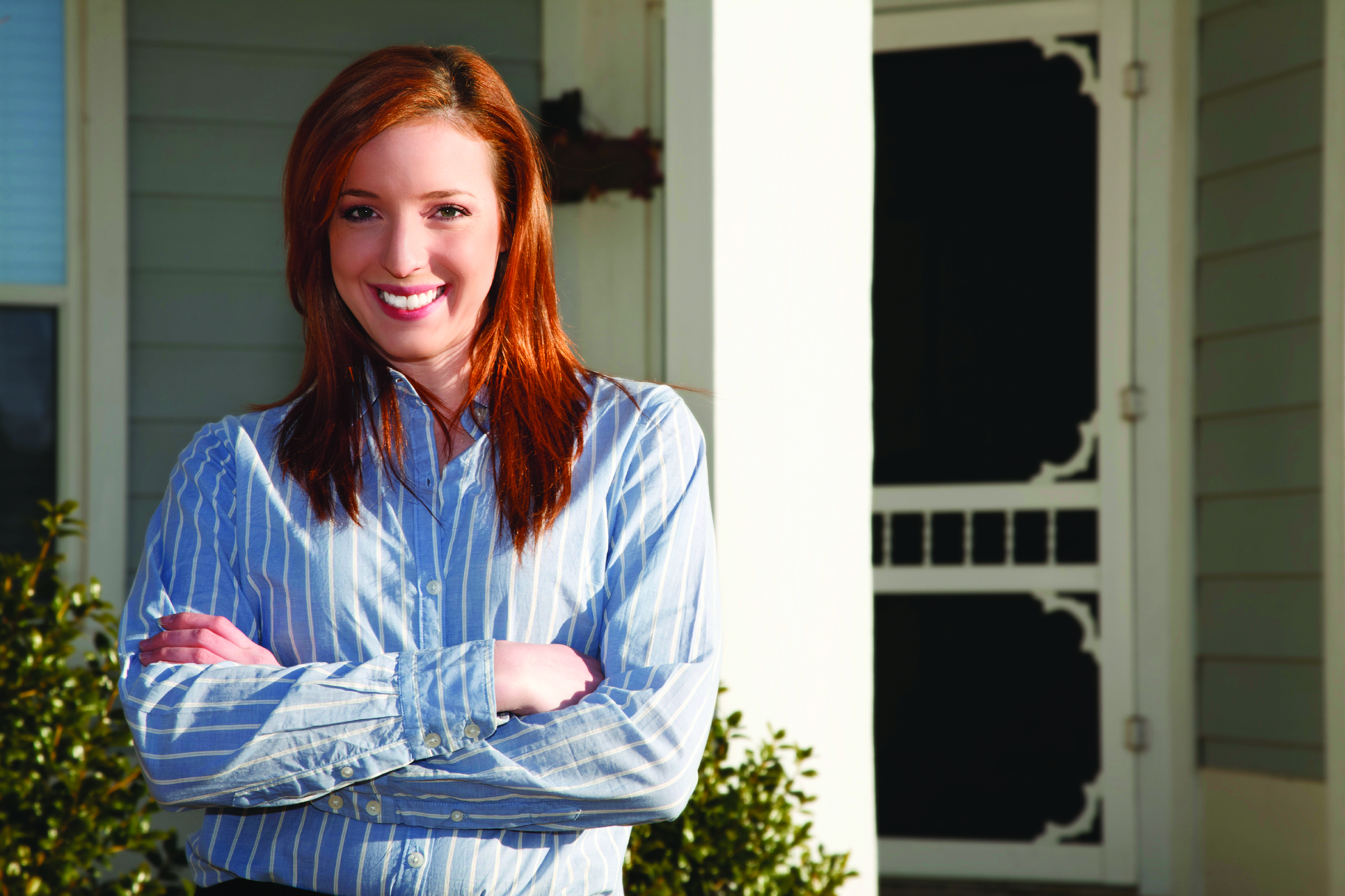 55%
620 Secured
680 Unsecured
18 months
[Speaker Notes: Monthly DTI may not exceed 48% unless there is a guarantor and 1.) The borrower’s monthly DTI does not exceed 55% and 2.) The combined monthly DTI for borrower and guarantor does not exceed 48%. 

Credit history timeframe refers to foreclosure or bankruptcy.]
Process
Applies for Fix Up loan with Minnesota Housing approved lender
Originates, underwrites, closes and funds the loan
Sells the loan to Minnesota Housing
Purchases the loan from the lender
BORROWER
LENDER
MN HOUSING
Your Role
Establish an internal process 
Origination
Processing
Underwriting (develop standard guidelines)
Closing
Program does not require escrows or lender inspections
[Speaker Notes: Allowed to have overlays, but must be consistent.]
Application
Dealer loans are ineligible
Complete all sections in full
Note borrower completed sections vs. lender completed sections
Be specific 
Review certifications
[Speaker Notes: Do not save application to desktop or in a folder. Bookmark MN Housing website to ensure the application you’re using is current.Be specific and detailed in the application. Don’t skip sections, don’t generalize. 

Review certifications with borrower so they understand their responsibilities.]
Income
Qualifying (Underwriting) Income
Program Eligibility Income
48% (55%)
Borrower’s ability to repay loan
Document to the lender’s underwriting standards
$104,000
Income of all owner occupants
Only applicable to loans with income limits
vs.
[Speaker Notes: Use the Income Calculation Worksheet! This is not required, but highly recommended. SHOW YOUR WORK. *Guarantor income not counted in eligibility income.]
Determining Value
After-Improved Value
Current Market Value
Total of…
Current market value
1/2 cost of improvements
Determined with…
Property Tax Statement
Broker’s price opinion based on a competitive market analysis
Appraised value or sales price of new purchase
Other methods as approved by Minnesota Housing
[Speaker Notes: *Use three comparables in a competitive market analysis]
Determining Value
Determining Loans
Determining Value
LTV = Loans ($123,000) divided by value ($120,000)
103%
Demonstrating Ownership
Secured Loans: 
Owner’s and Encumbrances Report

Unsecured Loans:
Property tax statement and
Copy of the deed
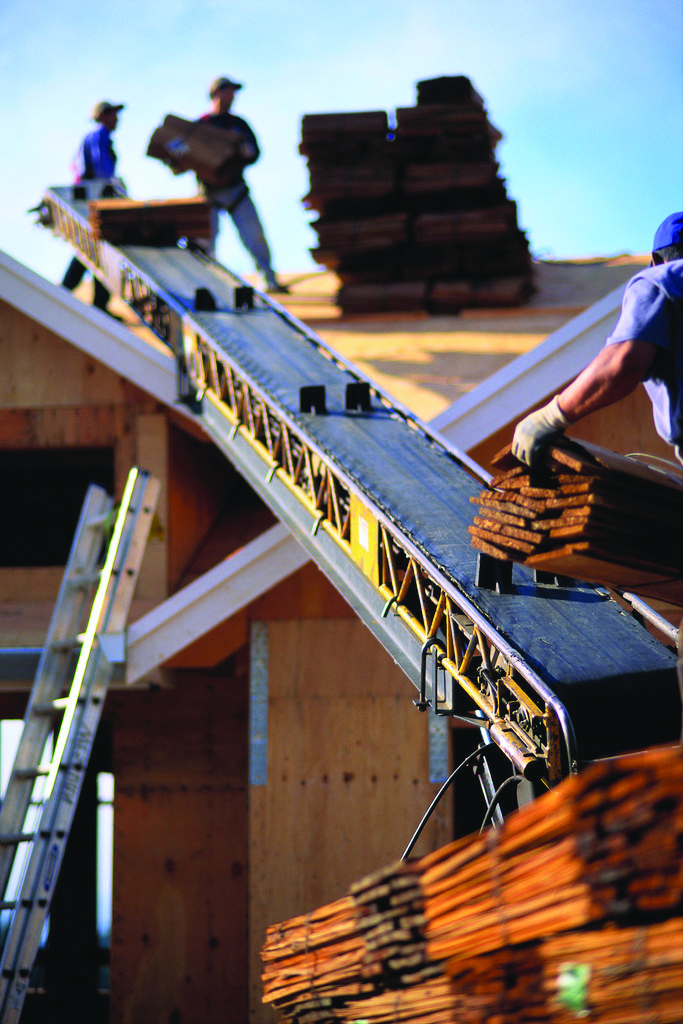 [Speaker Notes: Emphasize that with unsecured, we do need BOTH of these documents, it’s not either or]
Documenting Improvements
Reference Allowable Improvement Guides
Contractor-completed labor estimate must be:
Written
Dated
Detailed
Homeowner-completed labor itemized estimate:
Detailed list of materials needed
Directly from a retailer
No labor costs included
Not allowed on Energy Incentive loans
Homeowner Labor Agreement
[Speaker Notes: Bids/estimates – should be on letterhead from a contractor, or at least attach a business card. Prefer to have contractor sign. Must be dated. Homeowner – cannot “take the homeowner’s word for it.” Cannot accept, for example, an excel spreadsheet.]
Refinancing
Not Allowed
Allowed
Secured to unsecured
Secured to incentive rate
Unsecured to secured
Incentive rate to secured
Secured to secured
[Speaker Notes: If people come back and want/need additional repairs, refinance is possible. *Note: multiple Fix Up loans are OK, as long as the borrower qualifies, with some restrictions on balances. Refer to Procedural Manual if these situations arise.]
Fees and Compensation
Secured Loans
Financed:
1% Orig
Doc Prep (up to $50)
Title Fees
BPO (up to $150)
Cash:
Credit Report Fee (up to $15)
Recording Fees
MRT*
Unsecured Loans
Financed:
Doc Prep (up to $50)
Cash:
Credit Report Fee (up to $15)
Compensation: $250
Compensation: $400
*Fix Up loans may be exempt from MRT (check with your county recorder)
Commitment System
Tracks intended use of funds and loan status
Lock rates
Accessed through website
Managed by Web Admin
Training
Process Guide
Webinars
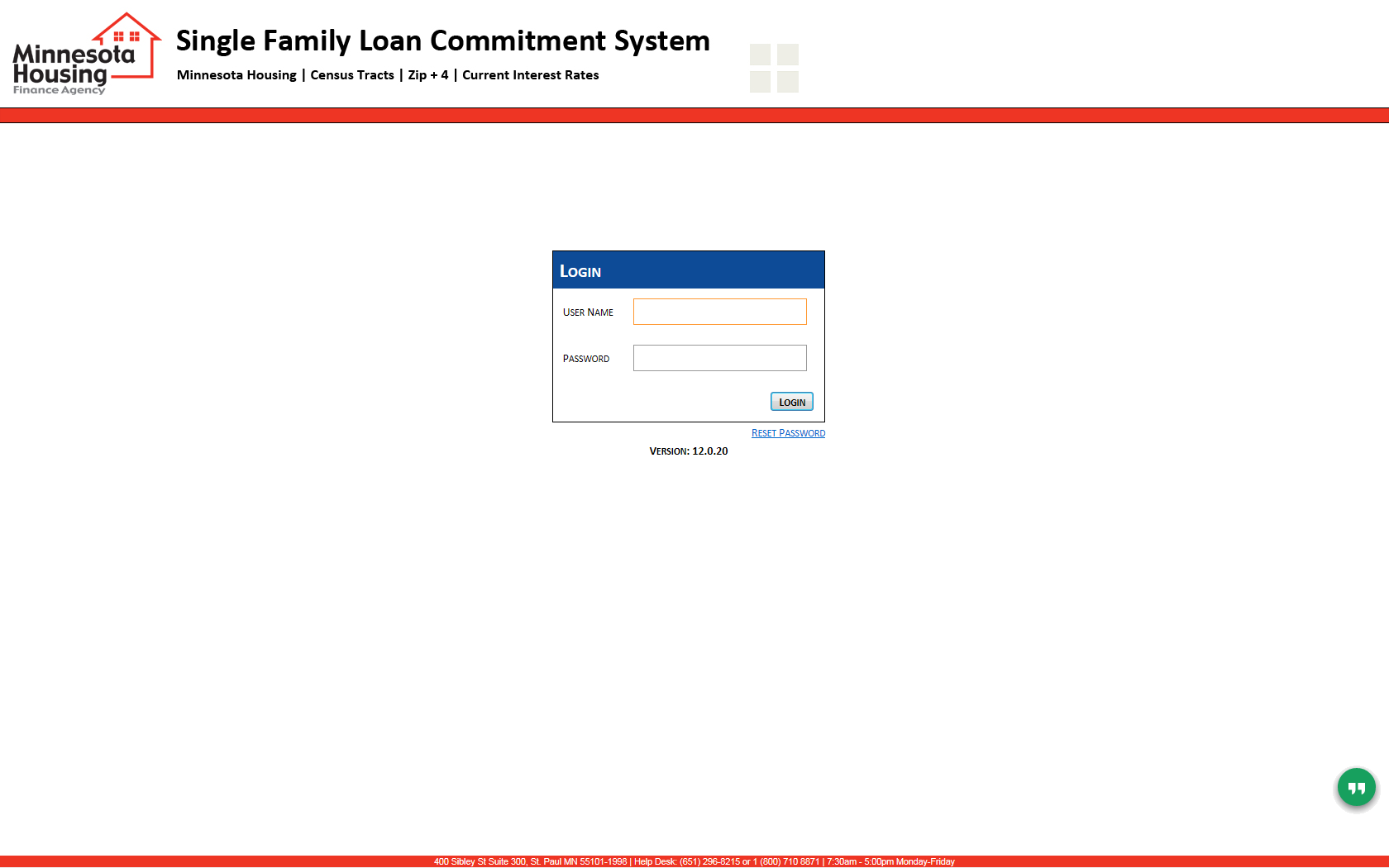 [Speaker Notes: Hopefully, you have done the Commitment System training, which is offered on a monthly basis. If not, I would recommend that anyone using the system do this training. 

When to lock: typically, when you have a signed credit application, general idea of projects, credit report & income docs]
Closing: Process
Minnesota Housing documents (see website)
Lending partner documents
Mortgage
Notice of Sale and Transfer
Compliance documents (TRID, Right of Recession, etc.)
Determine first payment date
20-45 days from date of the note
Do not collect prepaid interest
Move loan to Funding Approved
Will subsequently be advanced to Purchase Approved
Closing: Signatures
Secured Loans: 
All borrowers and/or guarantors must sign note and application
All property owners must sign mortgage

Unsecured Loans:
All borrowers and/or guarantors must sign application and note
[Speaker Notes: *Note: a separated spouse would also have to sign]
Closing: Auto-Draft
Reduces interest rate on regular unsecured
Borrower to complete form at time of closing
Set up post-closing for all other loan types
Include voided blank check
Termination of auto-draft service
[Speaker Notes: On the unsecured Fix Up, this reduces the 6.99 rate to 6.49*If the borrower decides to withdraw from auto-draft the rate will increase back to 6.99, or if three insufficient fund returns in a 12-month period, auto-draft will terminate and the rate will increase.]
Closing: Servicer
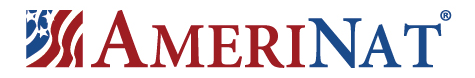 Available on our website:
Reference Loan Servicing Information
Temporary Payment Coupon
After closing, borrower will receive welcome packet
[Speaker Notes: Explain this to the borrower – up until this point, they may not have realized the role AmeriNat plays in their loan.]
Post-Closing
Record mortgage and assignment(if applicable)
Prepare Loan Transmittal
Originals to Servicer
Copies to Minnesota Housing
Retain copy of file
Quality Control
Post closing review
Adherence to program guidelines
Compliance with underwriting requirements
Indicators of fraud
Trends
Loans selected
New lender’s first three files
Sample of loans annually
Loans with early payment default
[Speaker Notes: Sample of loans annually = approximately 10%. If you have low volume, many, if not most of your loans may be audited.]
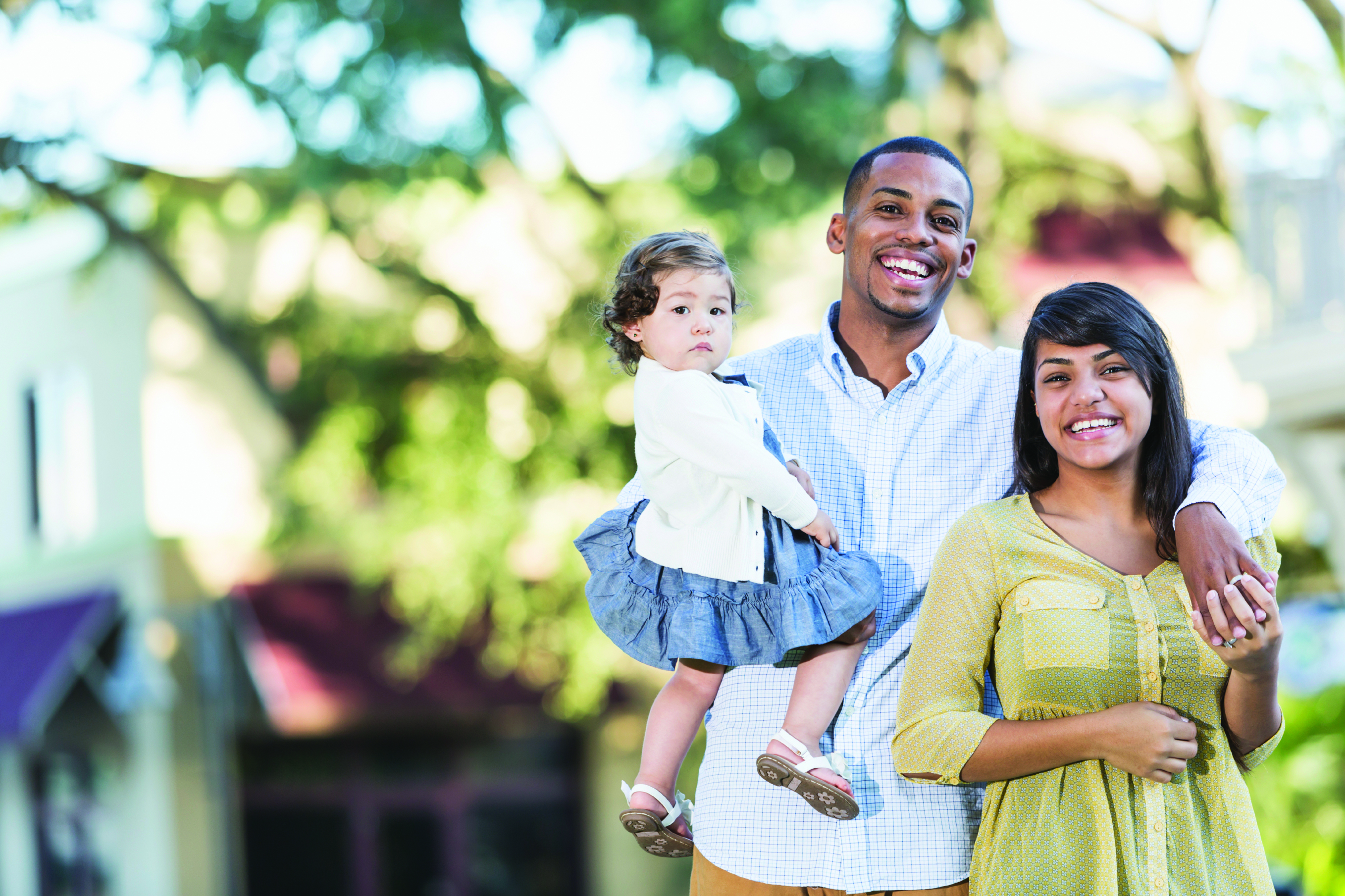 Community Fix Up Program
[Speaker Notes: The Community Fix Up Loan Program is an add-on program for eligible Fix Up lending partners and provides affordable financing to support partnerships that target resources.]
Benefits
Targets Fix Up loans to a specific community need
Reduced rate
Rate write-down option
Offering a value-added service
Example
St. Paul City Limits 
Using HRA funds for discount rate write-downs
3% for households with incomes less than 60% AMI
4% for households with incomes less than 80% AMI
Community Partners
Value added services: home energy audits
Financing: matching loan programs
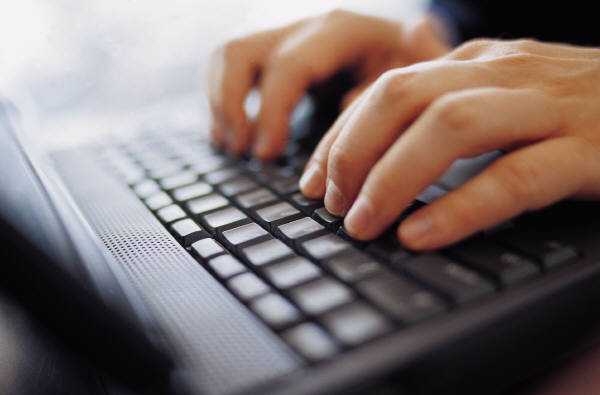 Resources
www.mnhousing.gov
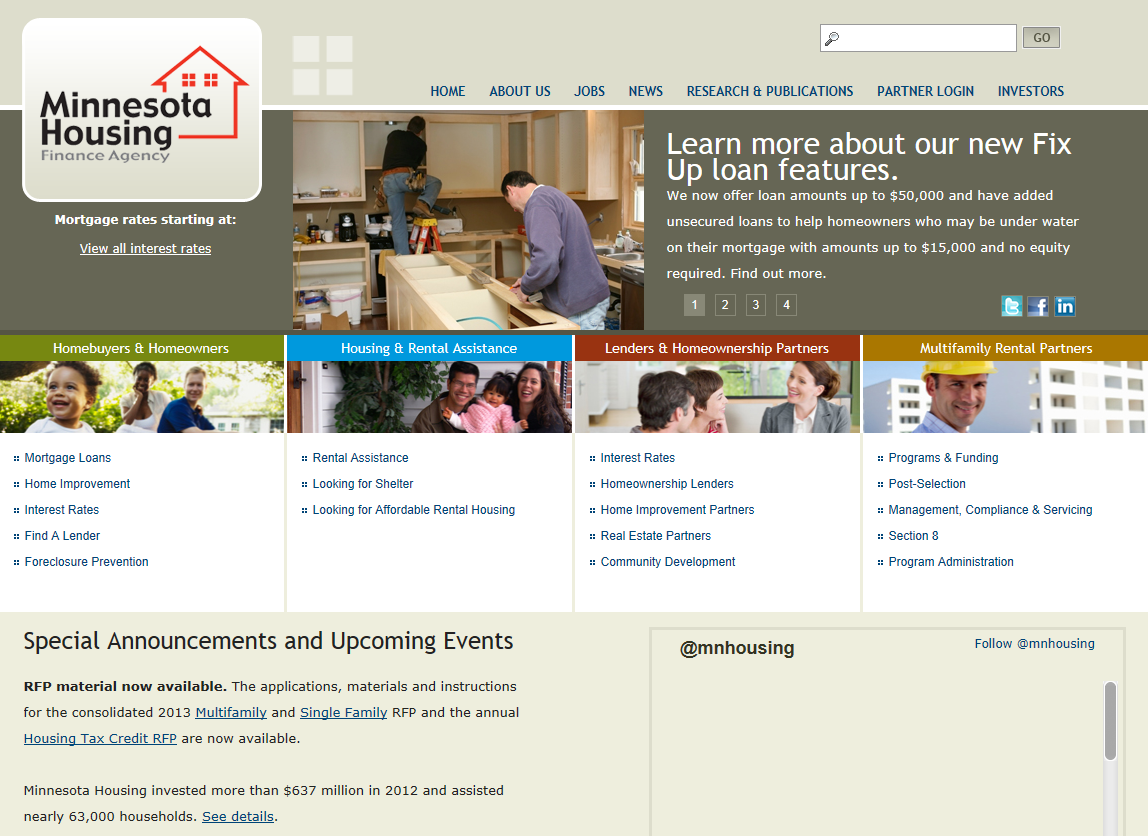 [Speaker Notes: Here you can find the most current Minnesota Housing interest rates, program information, and guidelines. It also contains lists of our lender partners, who you can assist you in determining if your client may be eligible and how the approval process.

**If you have not yet done so, I would highly recommend going to the website and reading the Procedural Manual and taking a look at all of the other forms.]
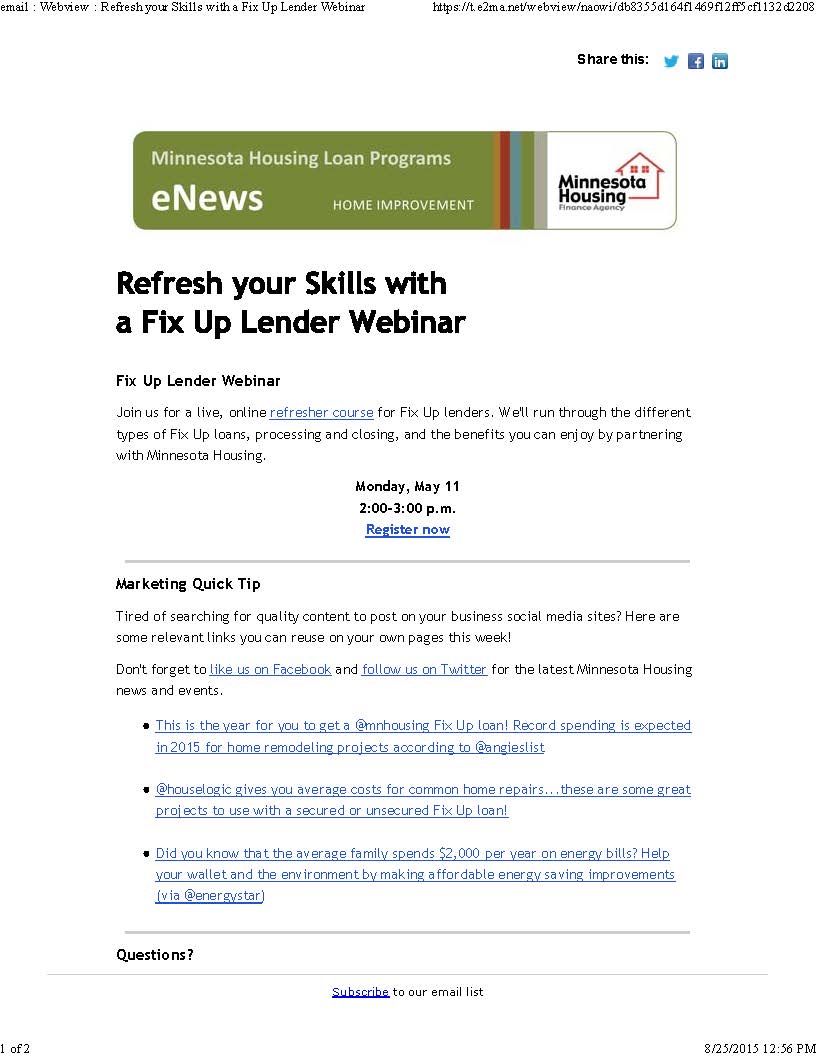 eNews
Don’t miss out on important news and events!
[Speaker Notes: This is how we communicate with our lender network as whole – program or form changes, events or trainings. We will not bombard you with e-mails!]
Promotional Materials
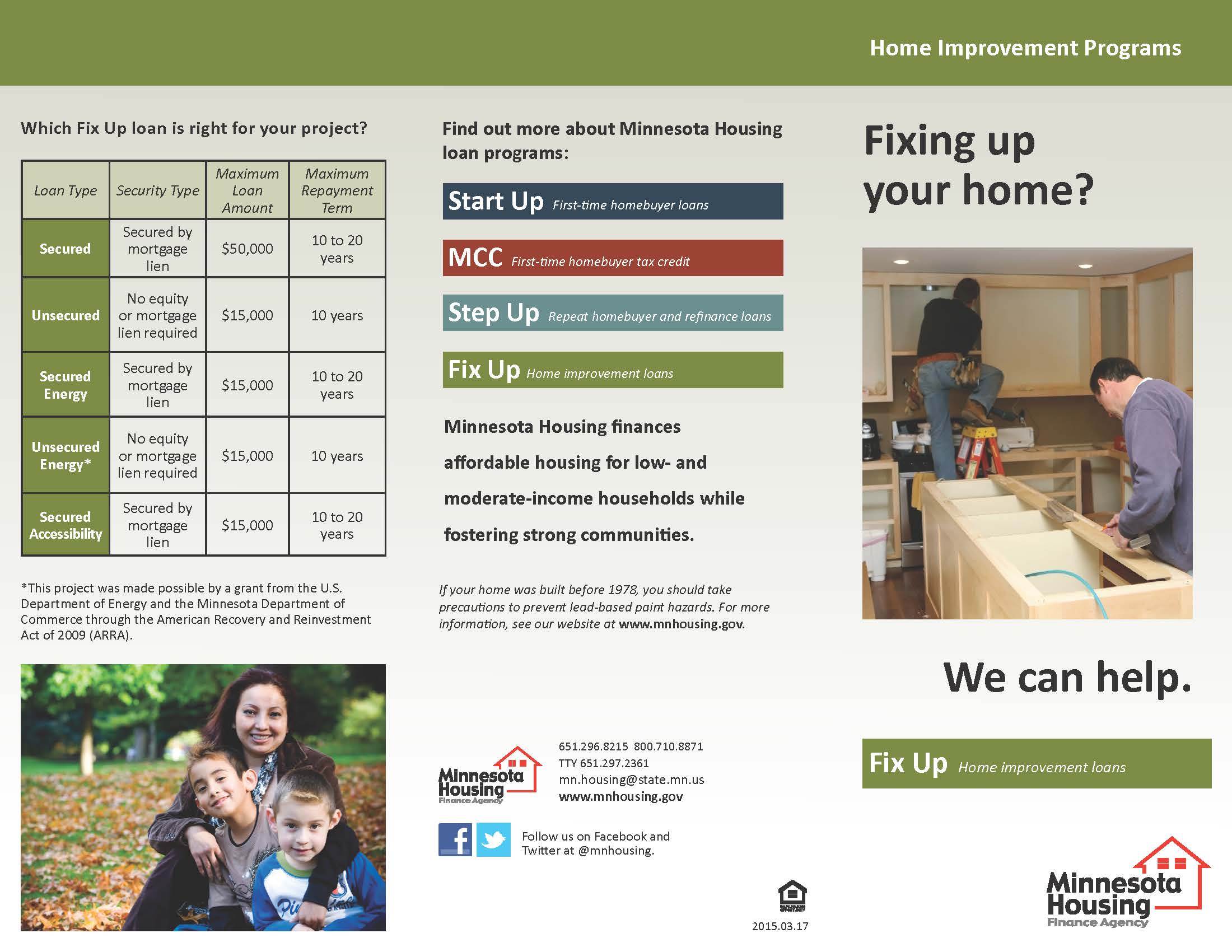 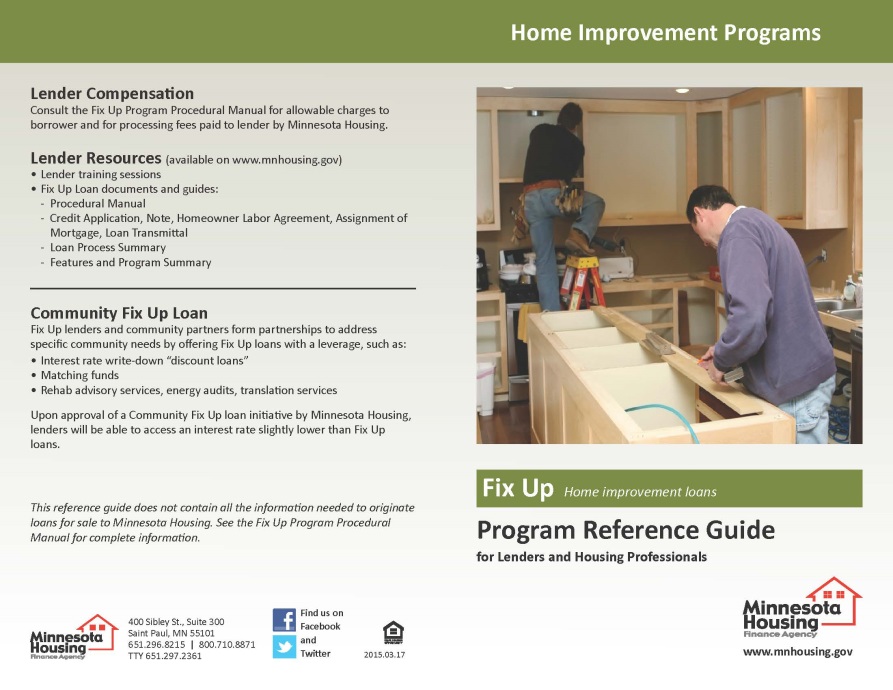 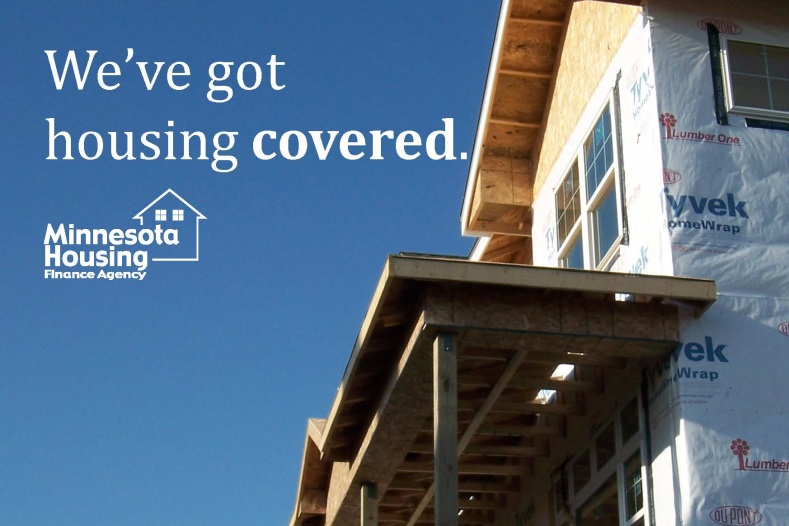 Our free materials make promoting Minnesota Housing programs easy!
Visit the Marketing page to order.
[Speaker Notes: Want to help you promote the program.
Go to our website to order for FREE, or contact us.]
Social Media
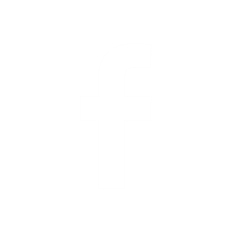 facebook.com/minnesotahousing
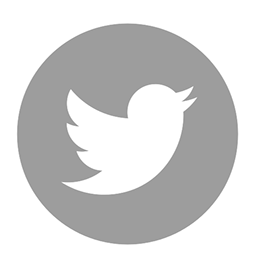 @mnhousing
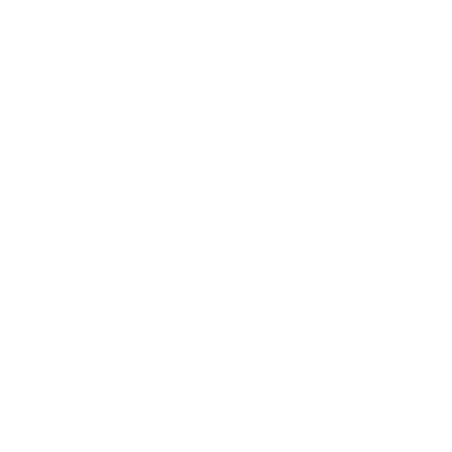 linkedin.com/company/minnesota-housing-finance-agency
[Speaker Notes: Like us on Facebook.  Follow us on Twitter and LinkedIn for program updates and news.]
Contact Us!
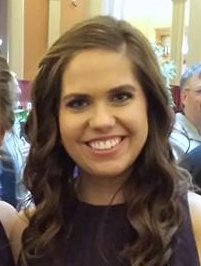 SHANNON GERVING
651.296.3724
shannon.gerving@state.mn.us